Storyline Summary
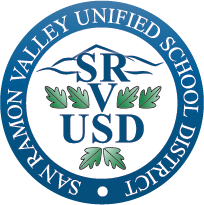 Mid-Year LCAP Annual Update
February 22, 2022
[Speaker Notes: Jon


Title Ideas: 
Measuring Student Growth 
Supporting All Students with a Multi-tiered System of Support]
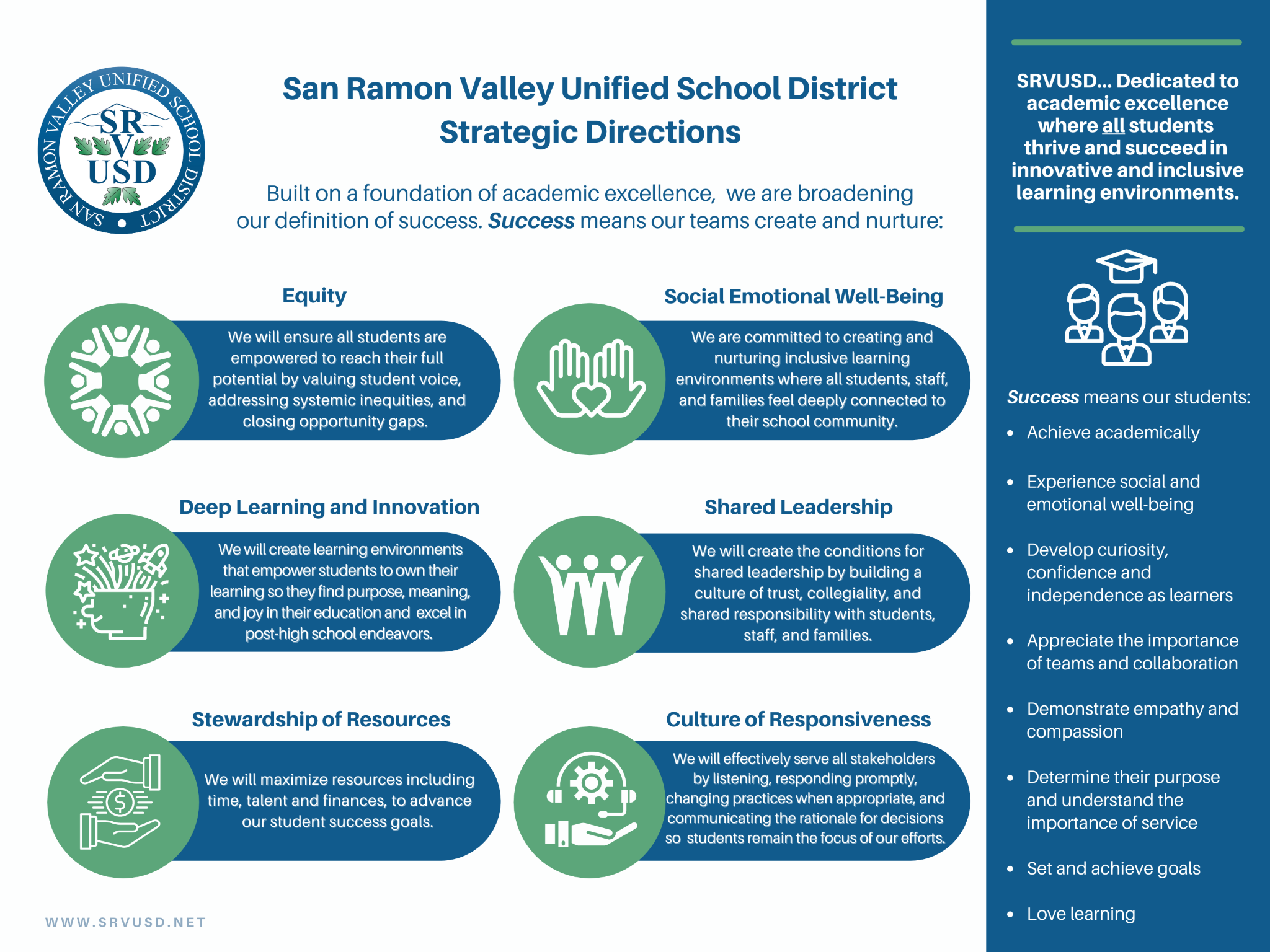 [Speaker Notes: Jon

We have received federal and state funding to help implement our SD’s; because we have a strategic strategy, we are able to quickly determine how our funds should be used to support…]
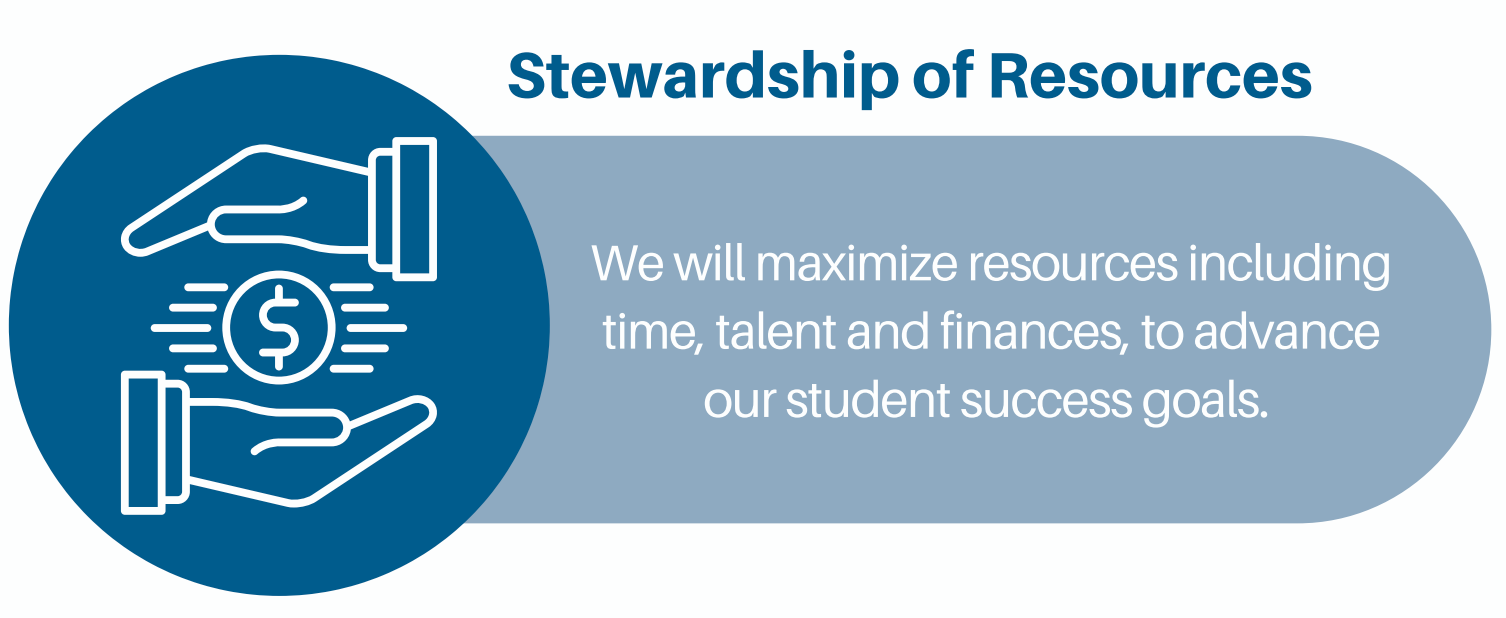 [Speaker Notes: Jon]
Background
Section 124(e) of Assembly Bill 130 requires LEAs to present an update on the annual update to the 2021–22 LCAP and budget overview for parents on or before February 28, 2022, at a regularly scheduled meeting of the governing board or body of the LEA.
[Speaker Notes: Jon]
Impact to the Budget Overview for Parents
When SRVUSD approved the LCAP and Budget for 2021-22 on June 15, 2021, the state budget was not complete.  The adopted state budget included additional funds for our district. The impact to our adopted Budget Overview for Parents is as follows:
[Speaker Notes: Jon or Danny present- Danny completing]
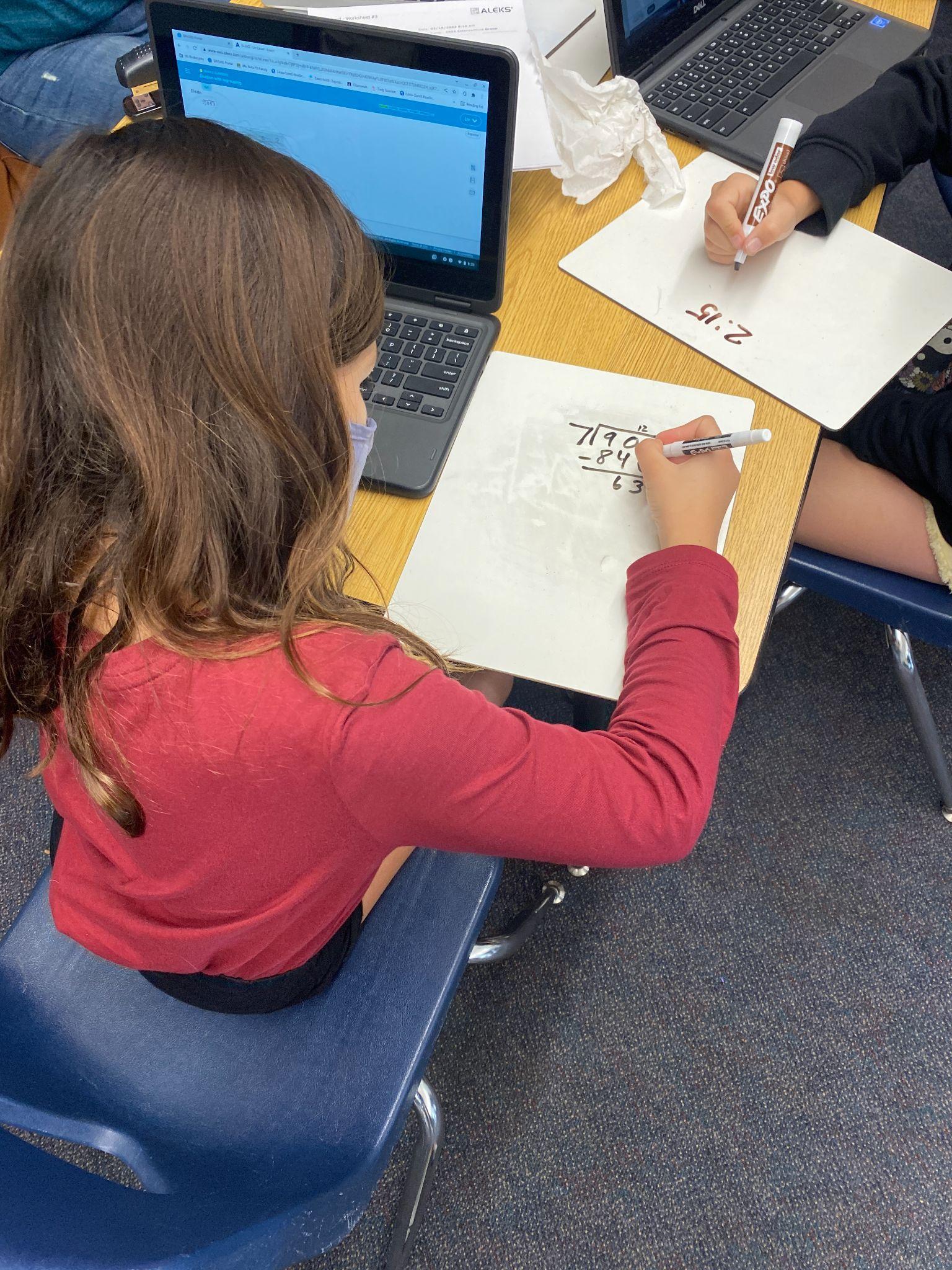 Before & After School Intervention Program
In a Multi-Tiered System of Support (MTSS)
[Speaker Notes: Jon transitioning to Sarah]
How does our MTSS  connect to our Strategic Directions?
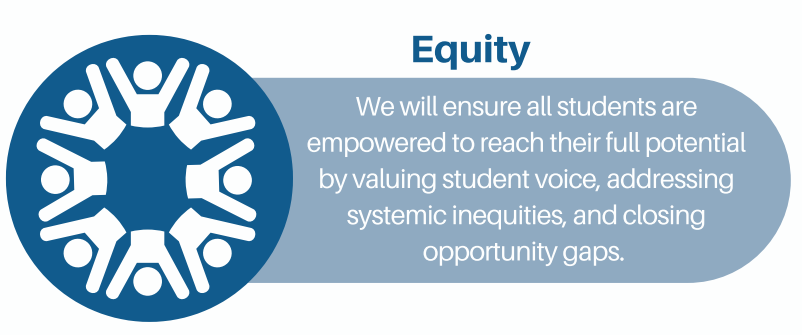 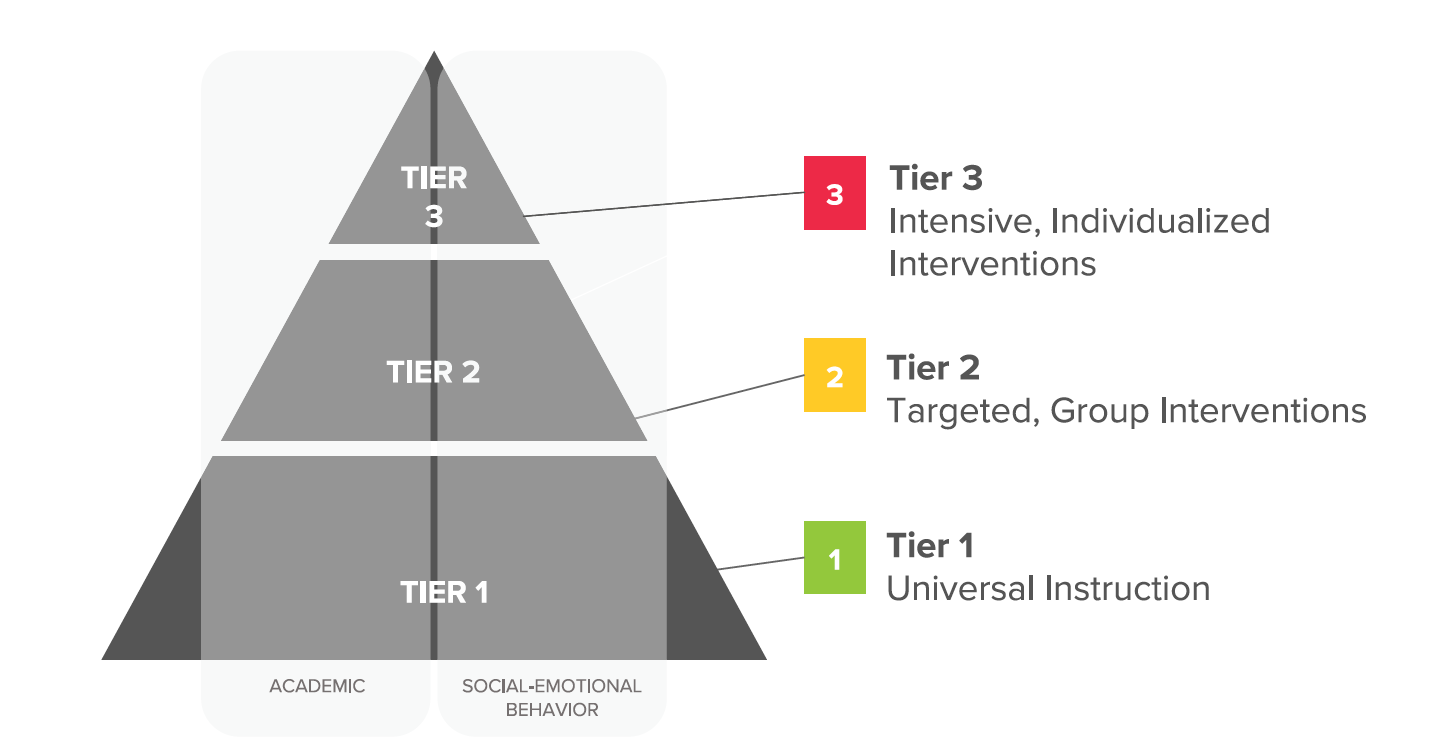 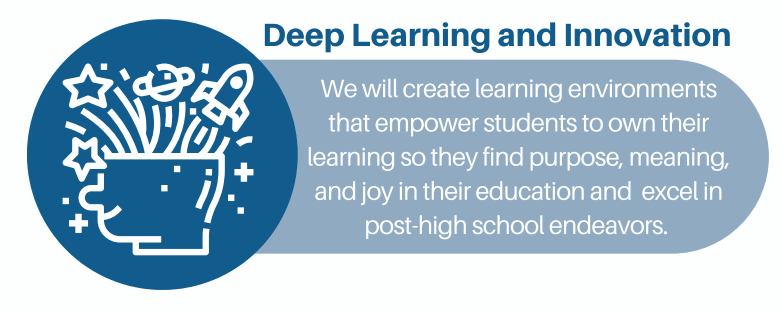 Before/After School Intervention Program (BASI)
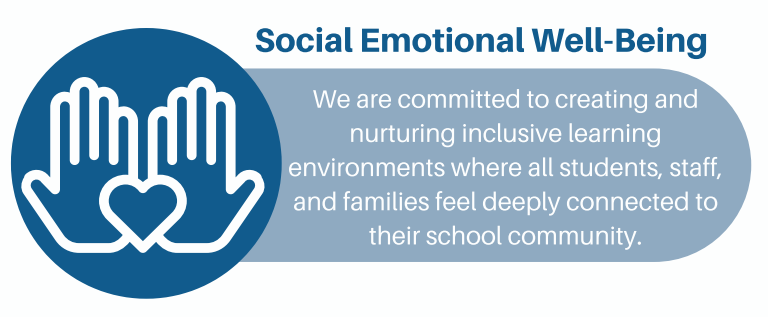 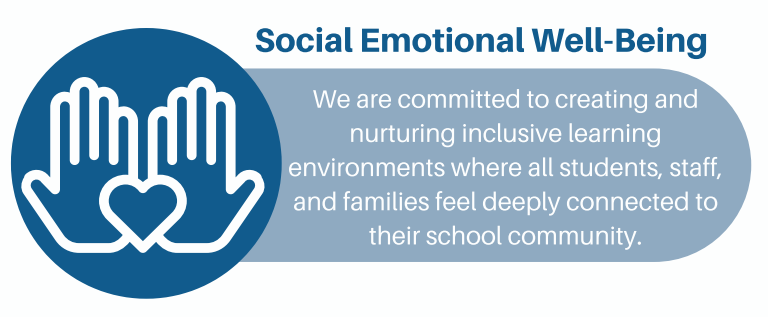 Assessment Journey
2014
Spring
2020
Fall 
2020
Spring
2021
Summer
2021
Fall
2021
Winter
2021
2022-23
Screener administered in lieu of  CAASPP based on CDE & Board Guidance
Start of Year 2 of screener administration
CAASPP state testing paused
Begin of universal screener 3x/year in  support of intervention
Student results reported to families in lieu of CAASPP data
Report on Spring 2021 data to board

Launch of Before/After School Intervention Program (BASI) in response to data
CAASPP: California Assessment of Student Performance
[Speaker Notes: Sarah- Here is SRVUSD assessment journey and the connection to the CDE spring testing 2021 guidance]
Spring 2021 Fastbridge Data
in lieu of 20-21 CAASPP per CDE guidance
Grades 2-11
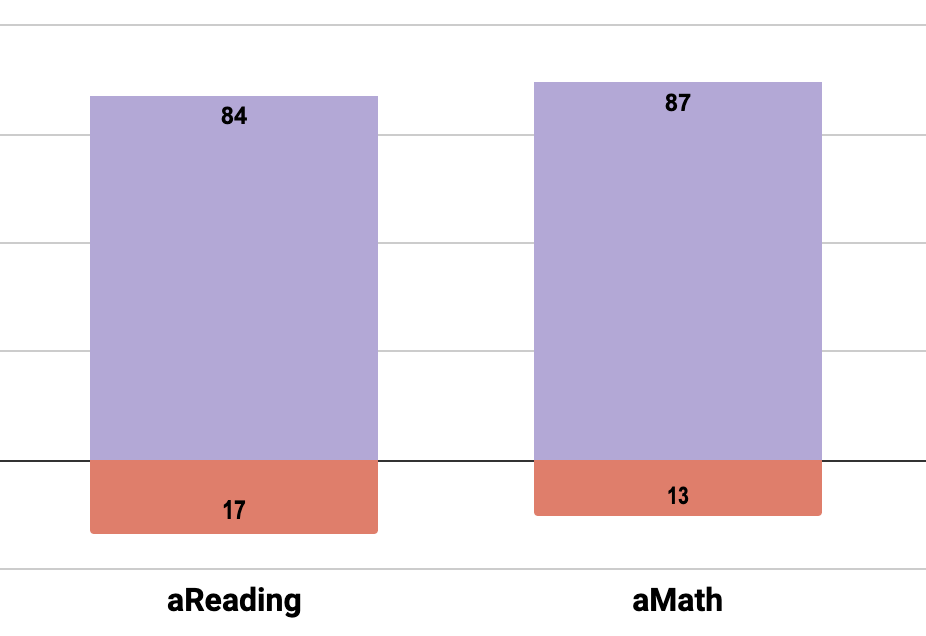 Majority of students are on track

Must still work to address needs of those at-risk
On-Track
At-Risk
[Speaker Notes: Sarah - Similar to the board report in November 2019, where we reported the results of the 18-19 CAASPP,  our Fastbridge data shows that most of our students are on track to master grade level standards AND we still have work to do.]
Spring 2021 ELPAC Data
All English learner (EL) students must take summative  ELPAC in the spring 

510 students scored level 4 and are eligible for RFEP (Reclassified Fluent English Proficient )
ELPAC: English Language Proficiency Assessments for California
[Speaker Notes: This data helps us inform the need to have liaisons as outlined in Jon’s summary of  LCAP goal 1 Deep learning. We know we needed to do something more; and we asked for MTSS liaisons to add the extra support we need to support our EL students as well as all students who need more support.]
Screener
State Testing
CAASPP 
ELPAC
Fastbridge
formative
summative
3x/year 
identifies students in need of extra support
1x/year 
measures student performance at the end of the year
[Speaker Notes: Sarah -Distinguish difference between a screener and state testing; how one is formative and used to affect instructional practice and increase student achievement while the other is a summative measurement that grades how well we are doing at the end of the year.]
Screening in an MTSS Framework
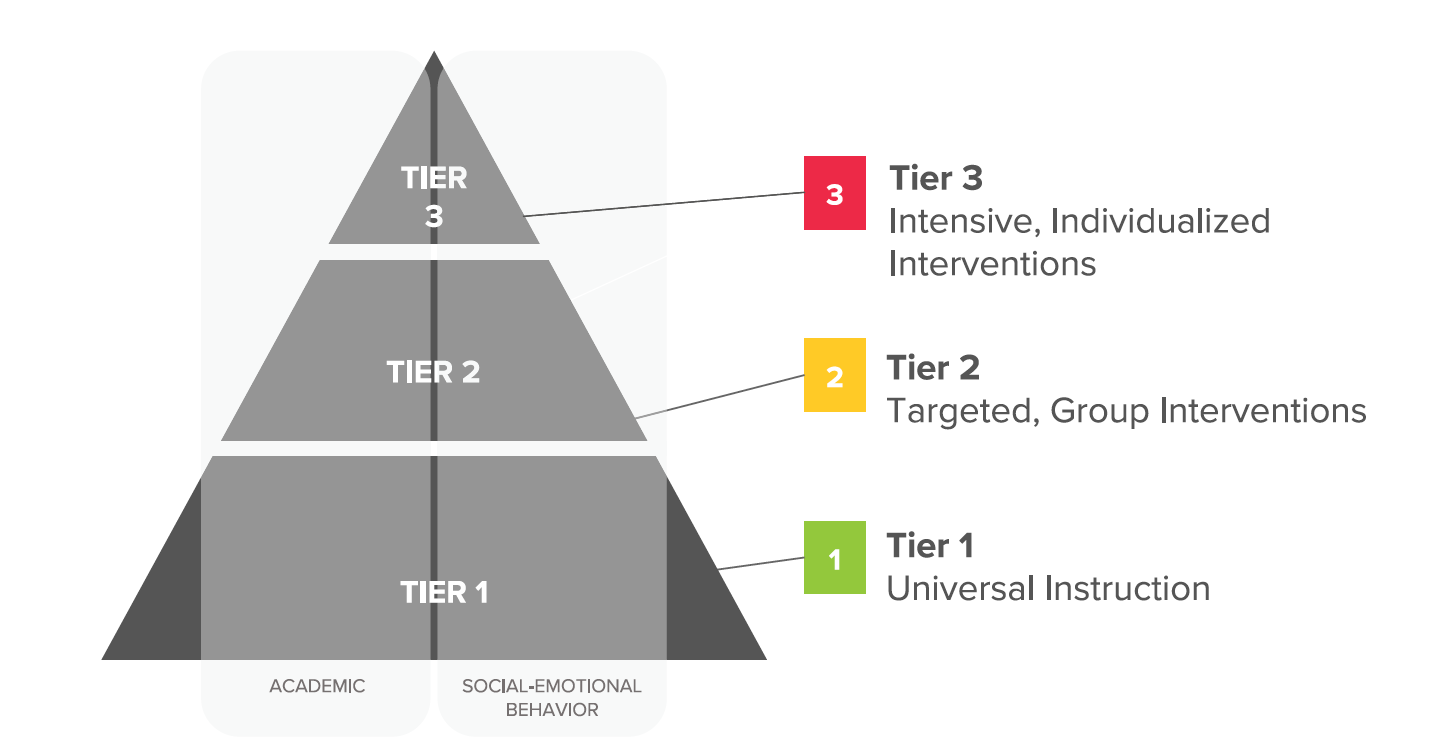 3
Intensive Intervention - 5% of students
Before/After School Intervention Program (BASI)
2
Targeted  Intervention - 15% of students
1
Universal Instruction - 80% of students
Universal Screening = Foundation for ALL
[Speaker Notes: And here, we see how assessment data plays a role in an MTSS pyramid- Screening is a key element of an MTSS framework. It is used to identify students early who are in need of extra academic and SEWB intervention. We have both Academic Screeners + SEWB screeners – I’ll reference this pyramid when we look at our data later]
Winter Screener Data - Math
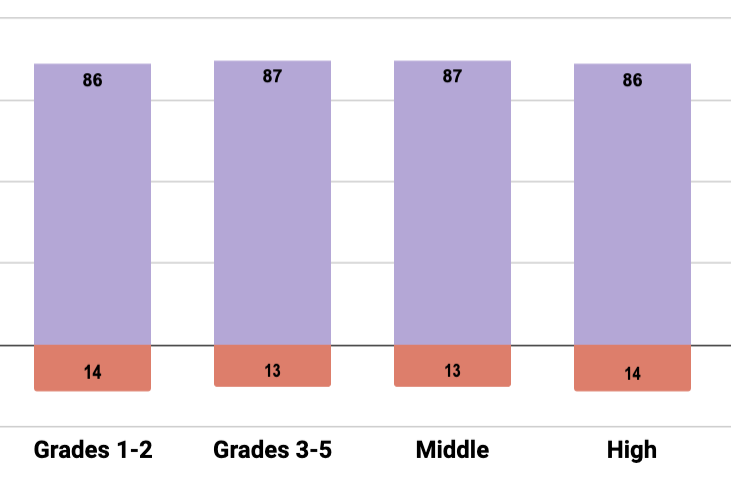 Surpassing MTSS benchmarks 

Some students are still at-risk
On-Track
At-Risk
[Speaker Notes: Sarah - Data shows: Students are meeting benchmarks, doing well. And we also have a need for intervention based on learning loss - this data to be sure we are supporting ALL kids’ needs. This is the work of equity – meeting each student’s individual needs based on their current circumstances.]
Winter Screener Data - Reading
Meeting or surpassing MTSS benchmarks 

Reading skills were affected by learning environment during the pandemic 

Students in lower grades experienced greater learning loss compared to their peers
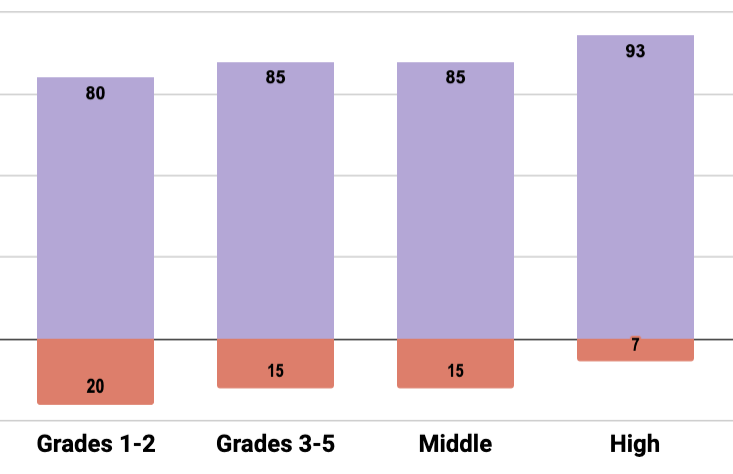 On-Track
At-Risk
[Speaker Notes: Sarah- Greatest needs appear to be in reading skills overall and especially in early reading in younger grades.]
Before/After School Intervention
Program Details
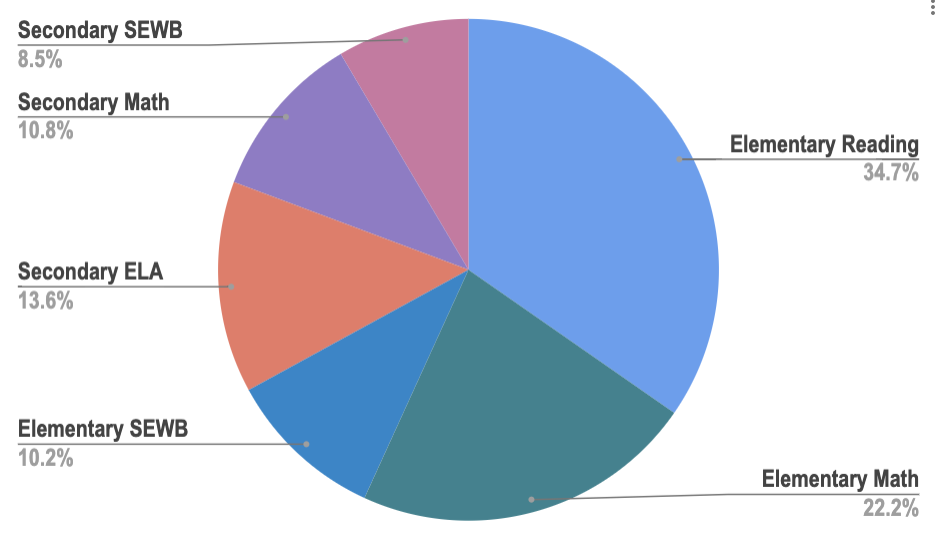 176
8%
Before or After School Sessions
11%
35%
700+
14%
Students Being Served
10%
22%
SEWB: Social-Emotional Well-Being
Before/After School Intervention Program Parameters
Focus on reading, math, SEWB (Social-Emotional Well-Being)
Intervention is targeted to student’s specific need 

Small groups
High quality curriculum 
Training for interventionist 
Progress monitoring 
Incentives
Evidence-based Intervention Sessions
[Speaker Notes: Sarah - hard question: what]
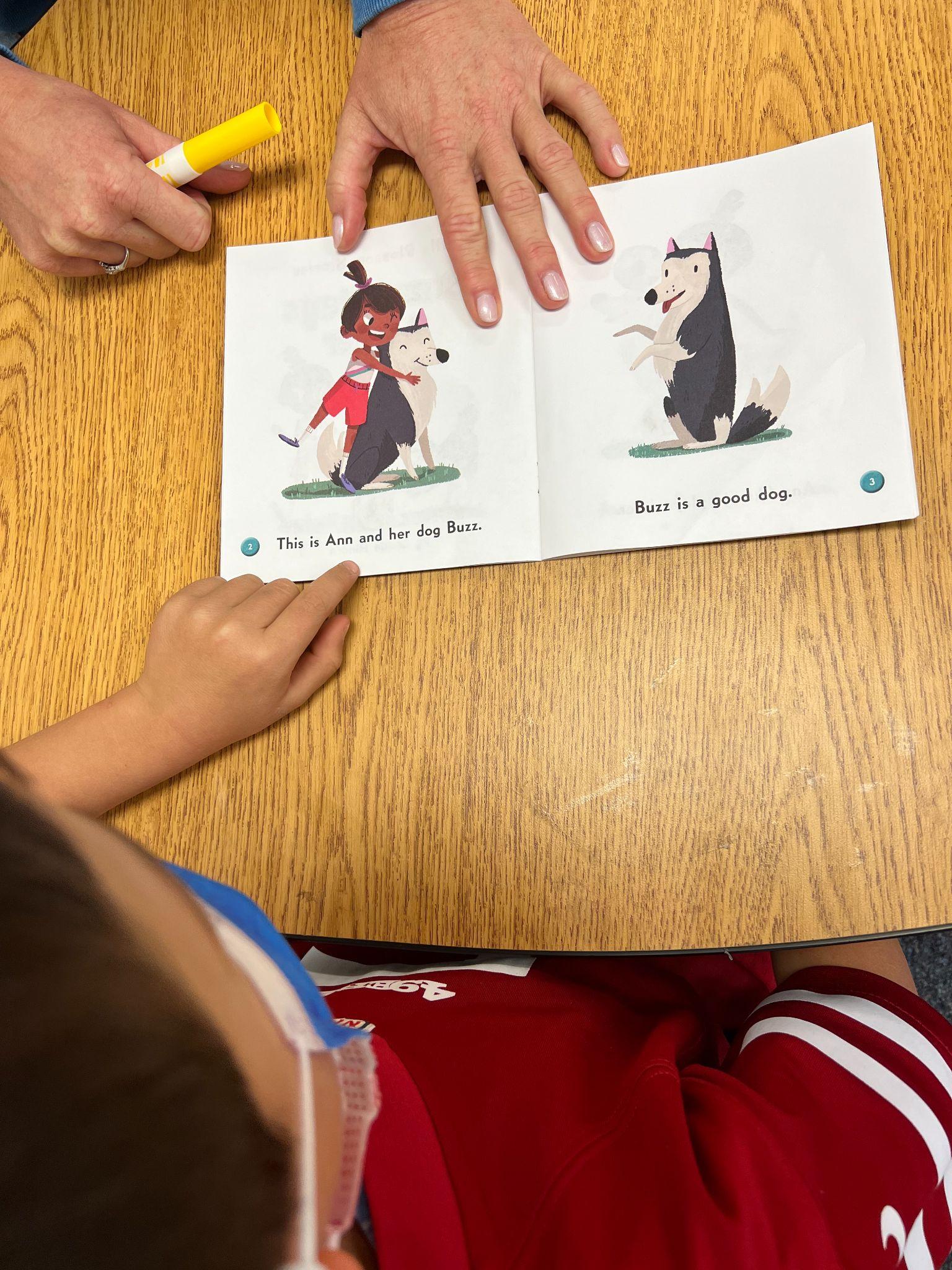 Academic Sessions
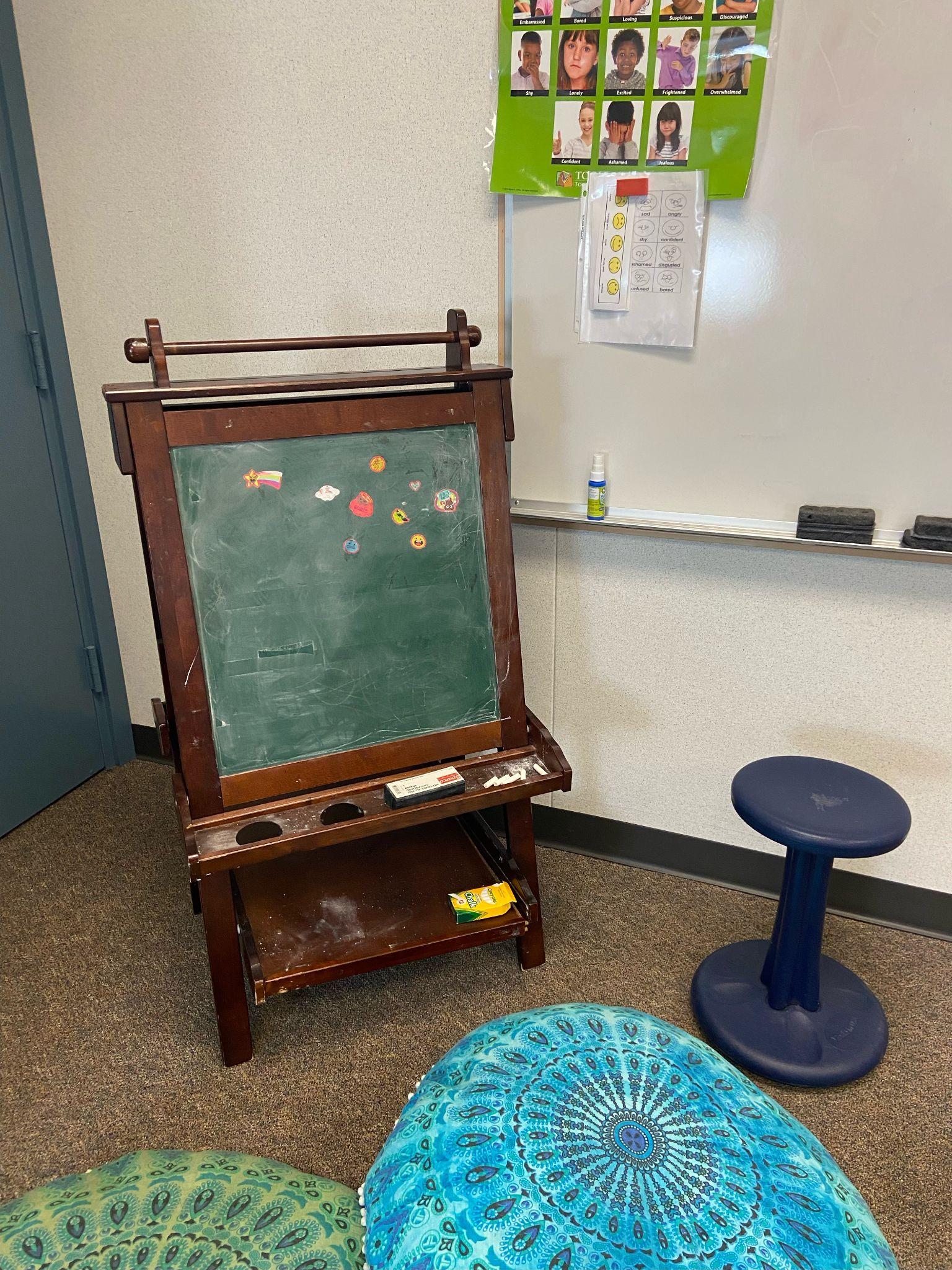 1-4 students
3x/week
up to 12 weeks
exit when proficient
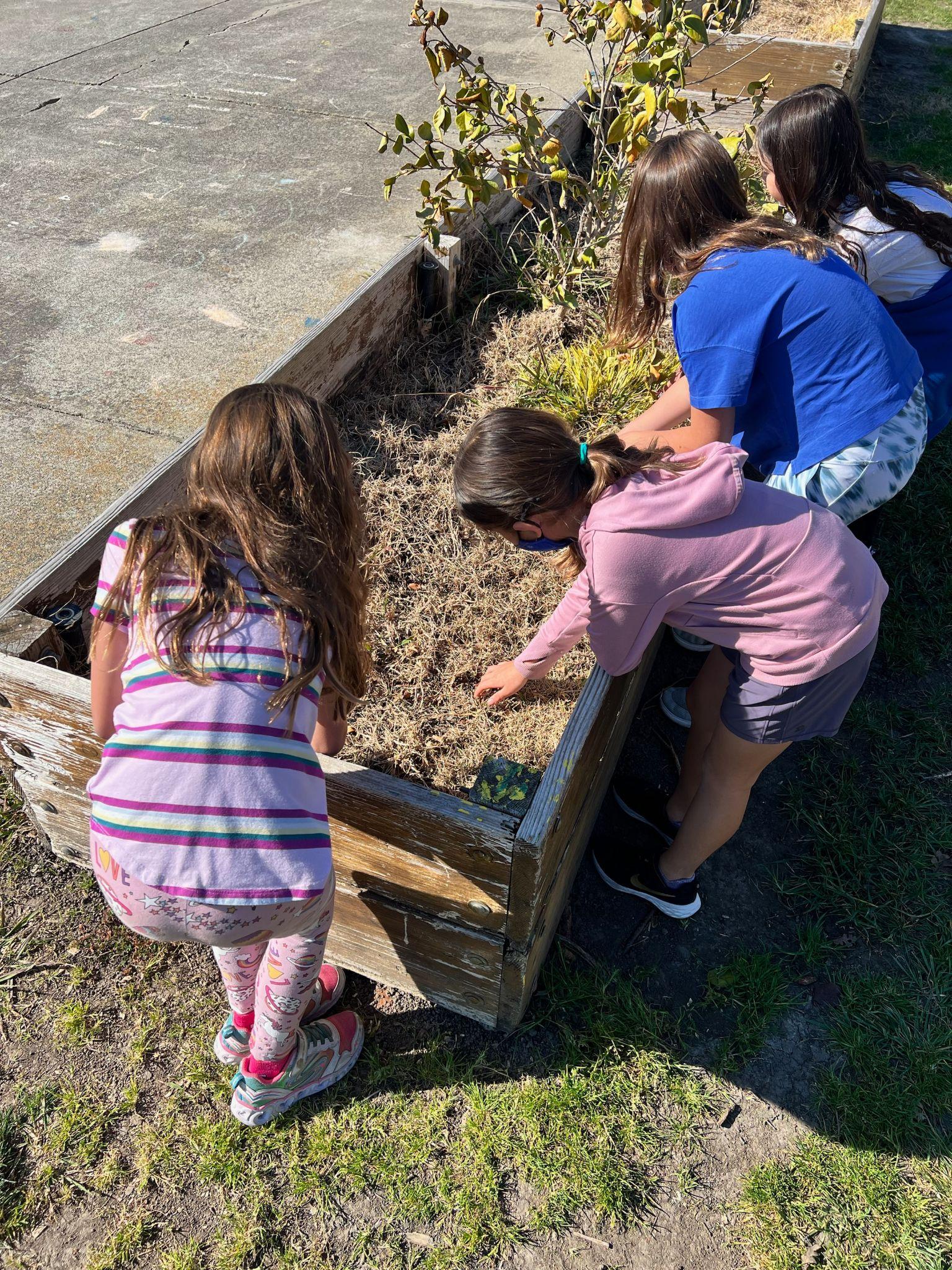 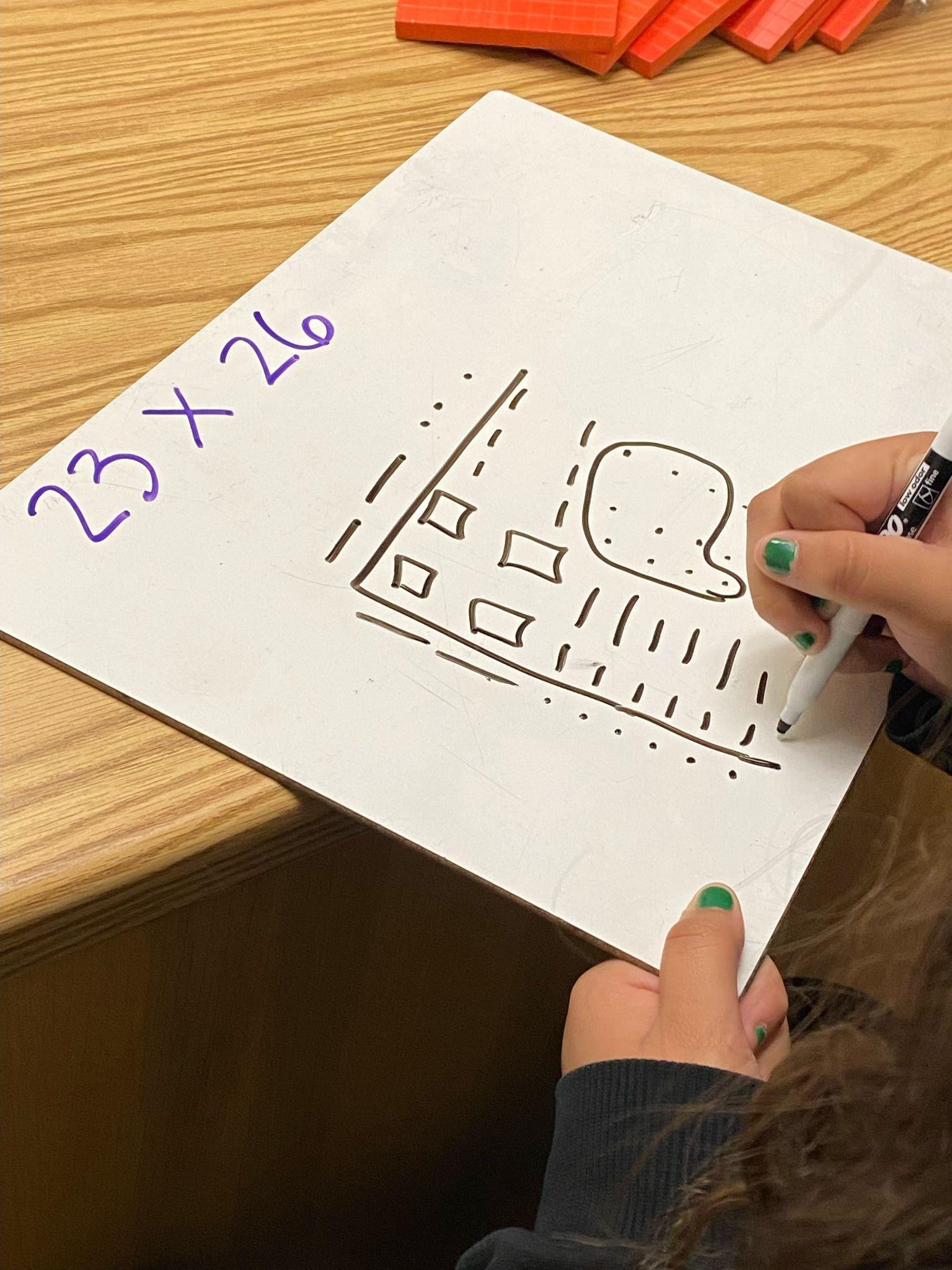 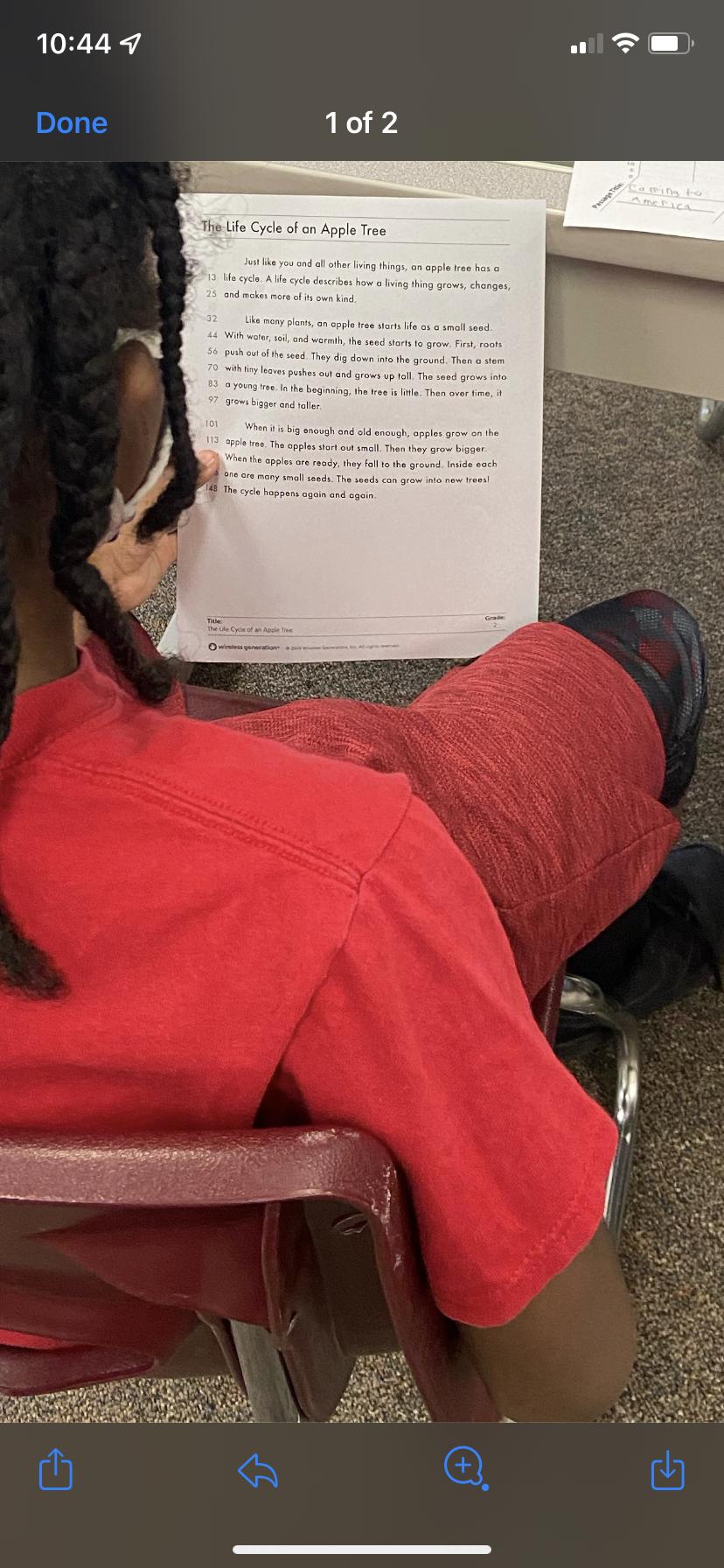 SEWB Sessions
1-10 students
1-3x/week
up to 12 weeks
exit when proficient
Thank you
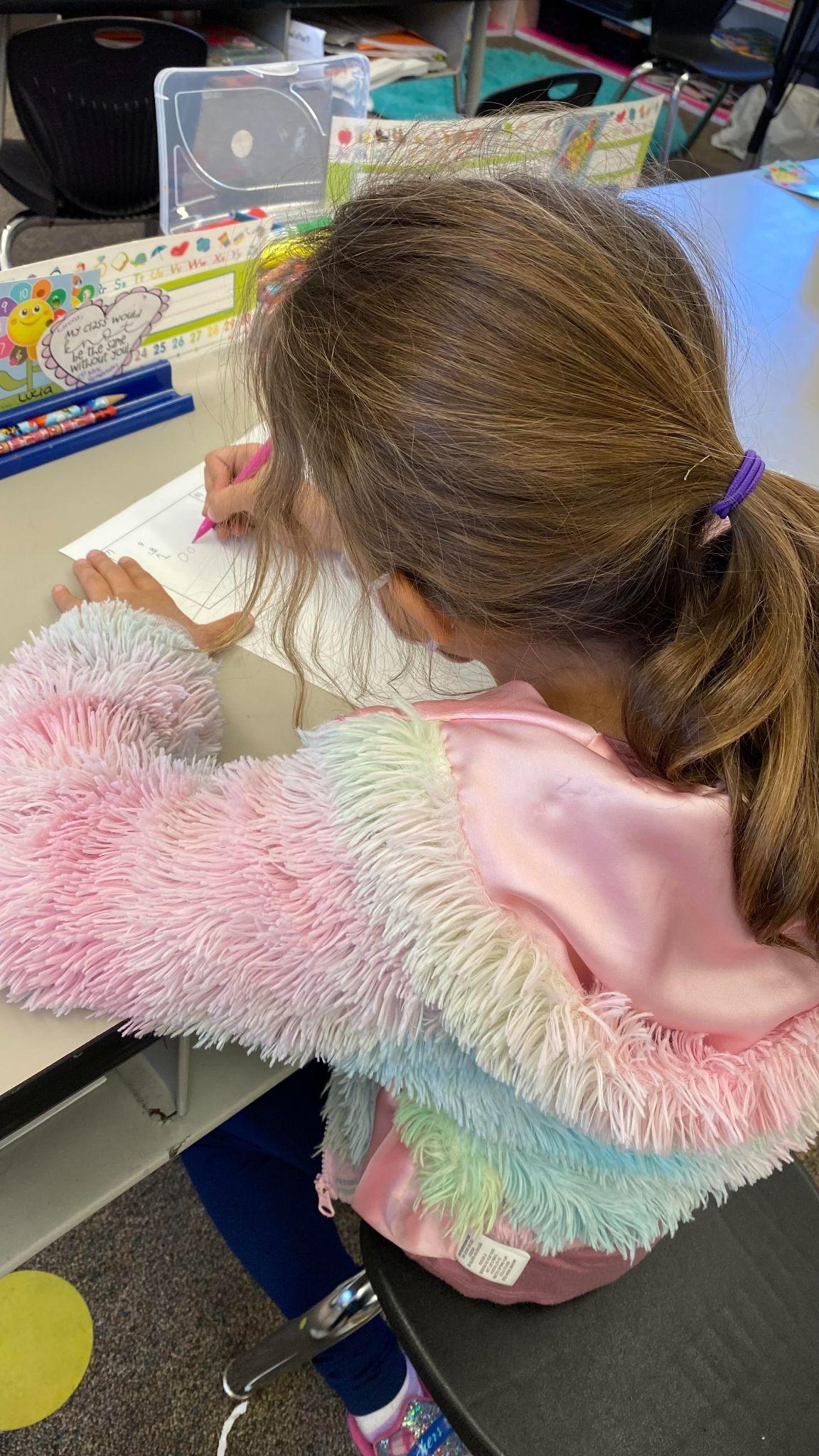 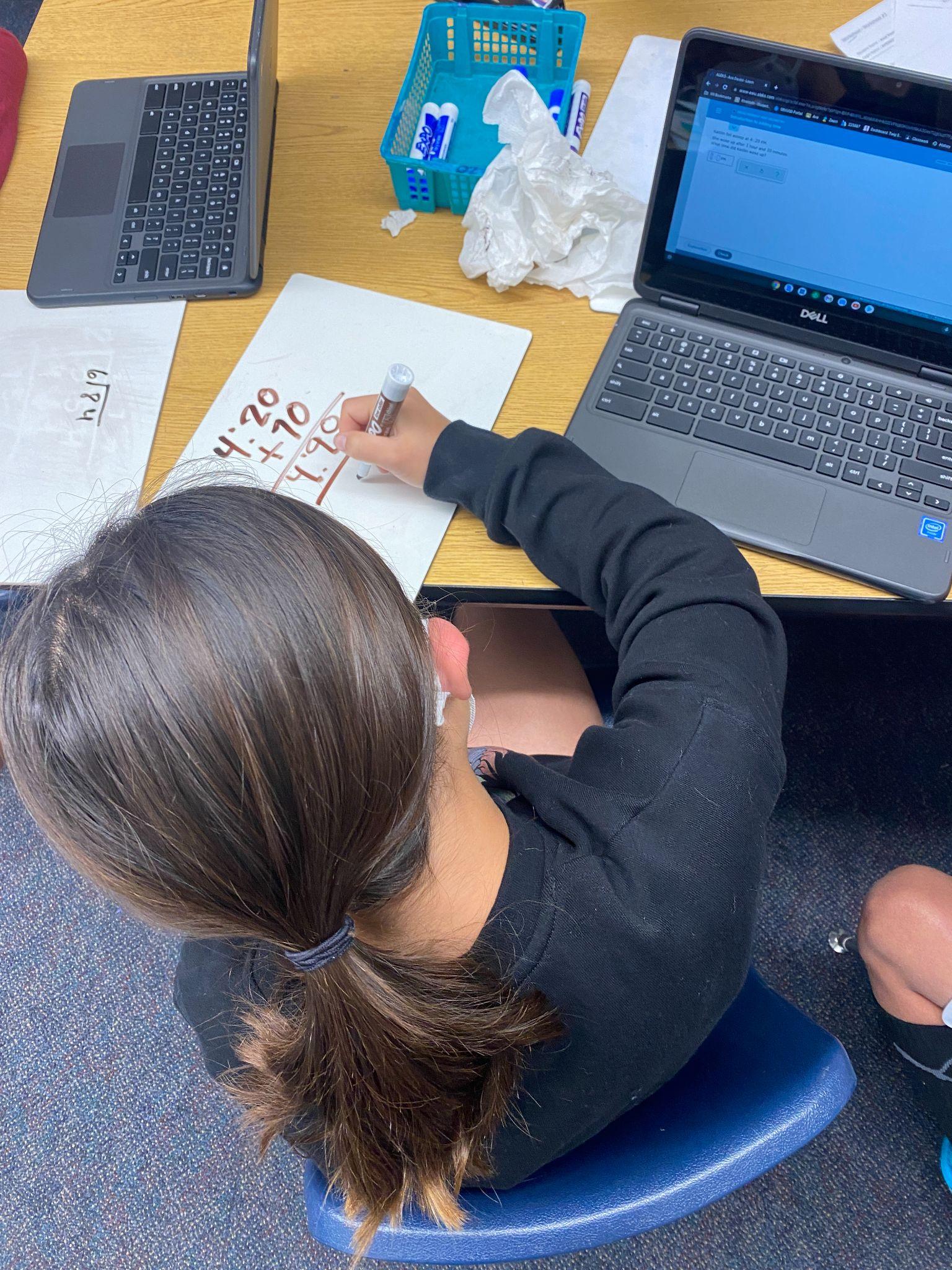 Students learning in two of our before school intervention sessions
Credits: This presentation template was created with Slidesgo including icons by Flaticon, and infographics and images by Freepik.